CLAUDE MONET - Impressionist ArtistPainting unit: KS1 Knowledge Mat
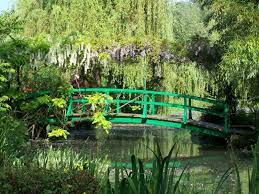 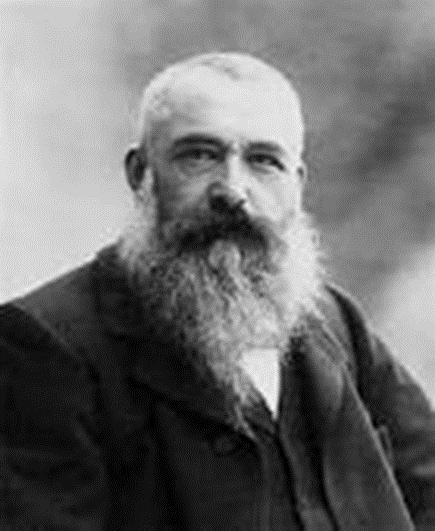 Monet’s garden Giverny, France.
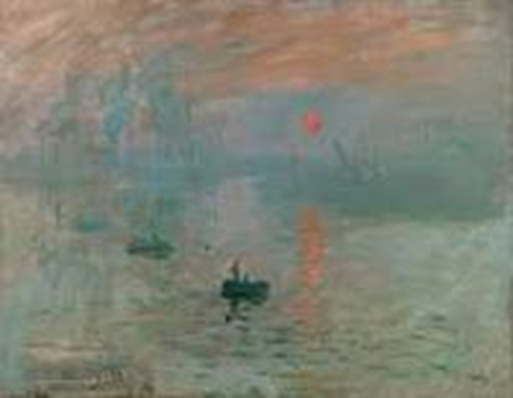 Claude Monet
Other impressionist Painters:
Berthe Morisot
Edgar Degas
Pierre-Auguste Renoir
Camille Pissaro
‘Impression,Sunrise’ 1872
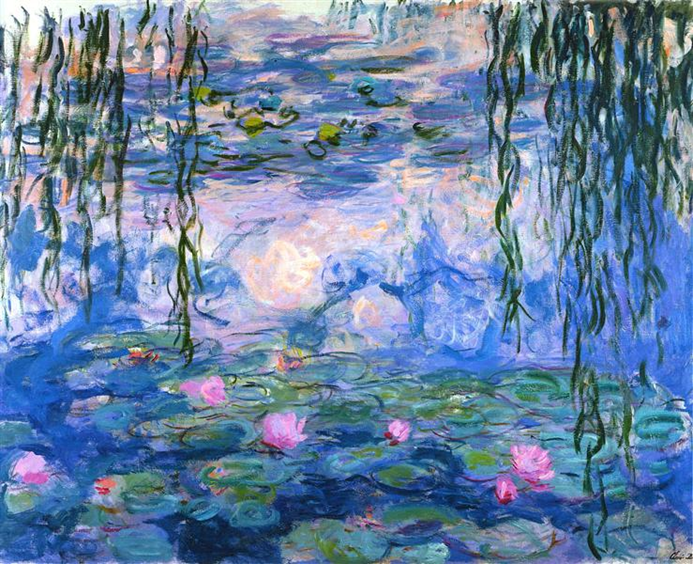 ‘Waterlilies’ 1916-1919
‘Waterlilies’ by Claude Monet
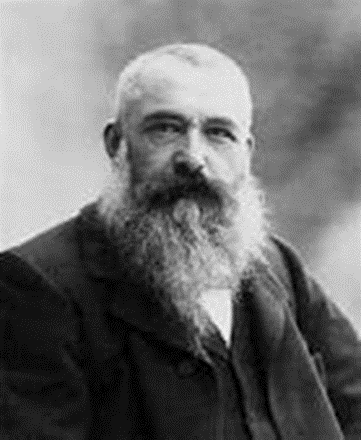 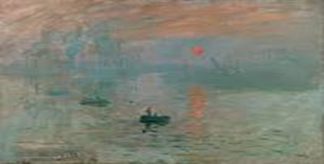 Sticky Knowledge
Claude Monet 

Born-1840
Died- 1926.

French 

Painted many masterpieces in his very own garden.
French Impressionists painters liked to paint outside.


They used sweeping brushstrokes to capture movement and energy.






Liked to paint with bright colours.
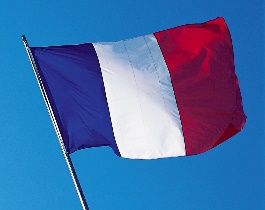 Other impressionist Painters:
Berthe Morisot
Edgar Degas
Pierre-Auguste Renoir
Camille Pissaro
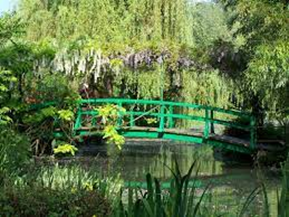 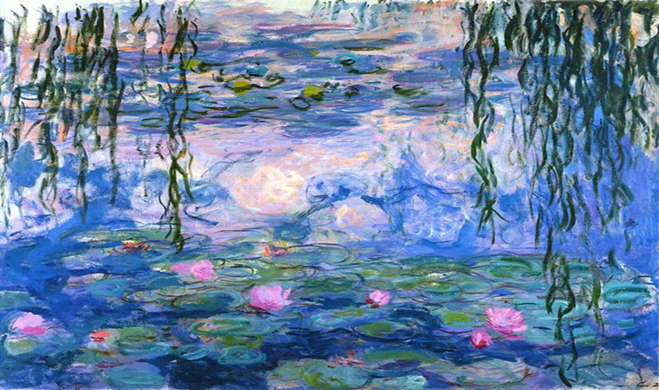 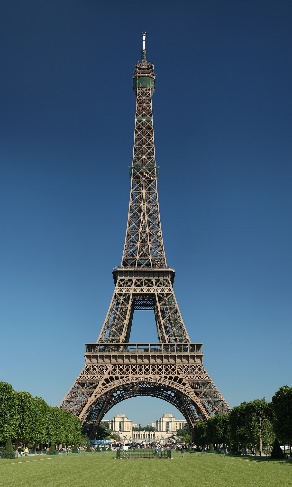 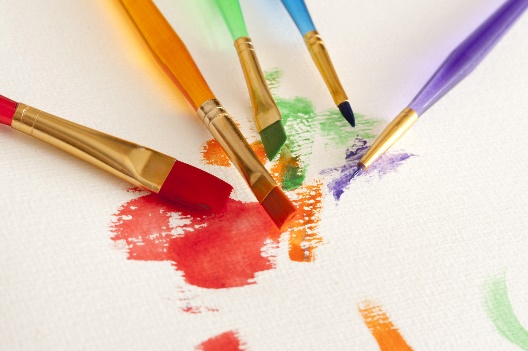 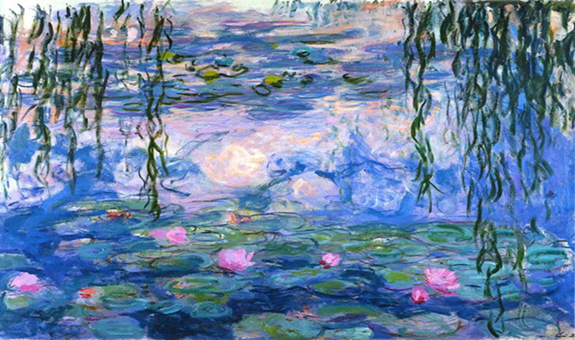 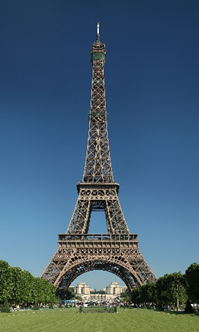 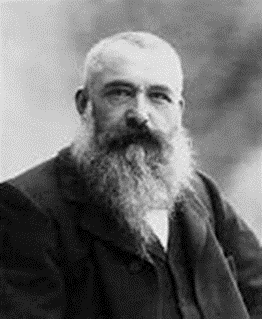 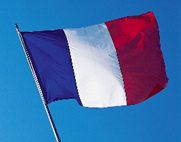 Quiz
•Who were the impressionists? 
•Where did they enjoy painting? 
•What did they like to paint? 
•What colours did they enjoy working with? 
•What were the brushstrokes they used? 
•Can you name a famous impressionist painter? 
•Can you remember a painting he created?
Skill: Mark making and tonal shading.
Skill: Sketch close-up of still life using line, mark making and tonal shading.
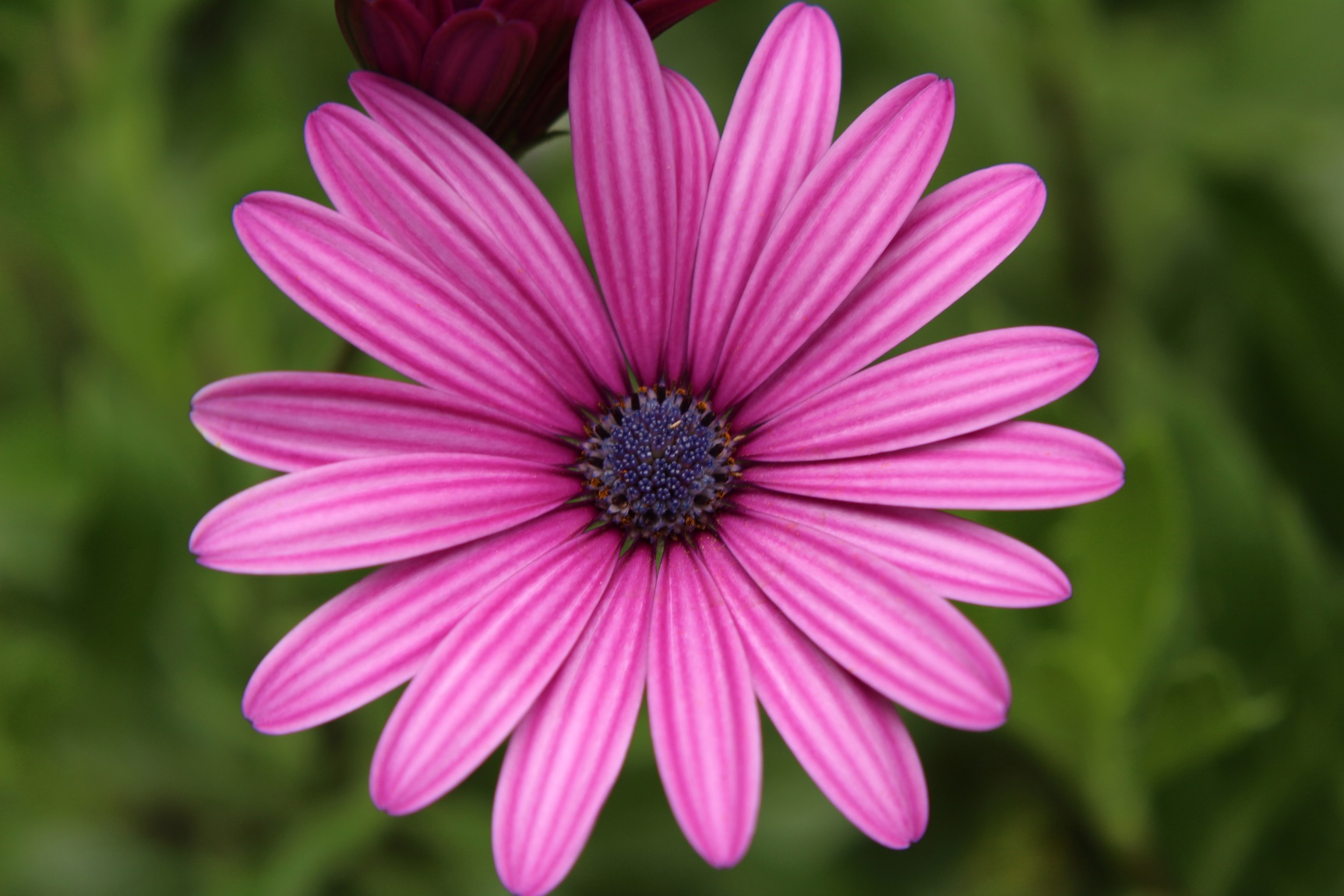 Model: Look closely at fresh flowers through magnifying glasses.

What shapes can we see within the flower e.g petals, leaves? Stamen? 

Intricate details.

What colours can we see? 

If I only have a pencil how will I show the different colours? 

Dark to light shading (pencils asleep).
Depict detail through marks- dots, dashes, squiggles.
Using a 2H use the shapes children have spotted to draw an outline of a flower, looking closely at the petal shape, centre, stalk, leaves etc-observational drawing.
Draw zig zags
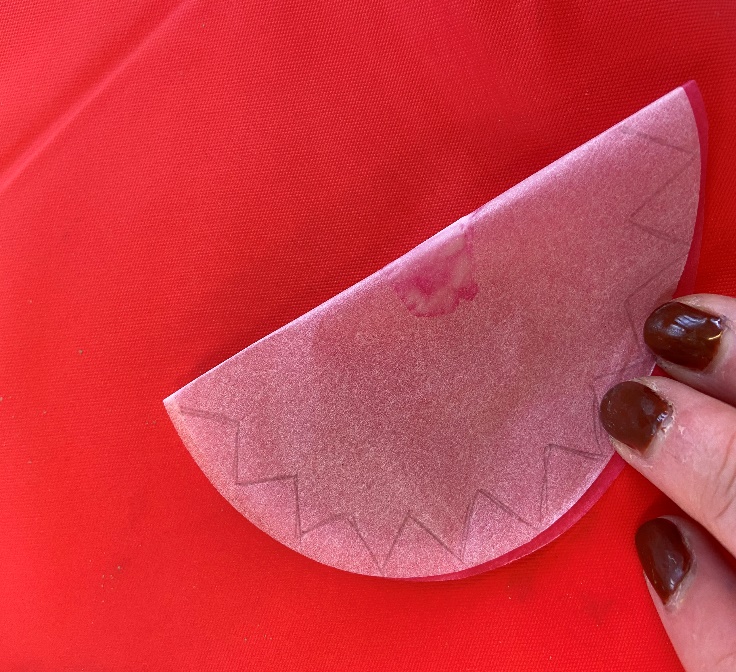 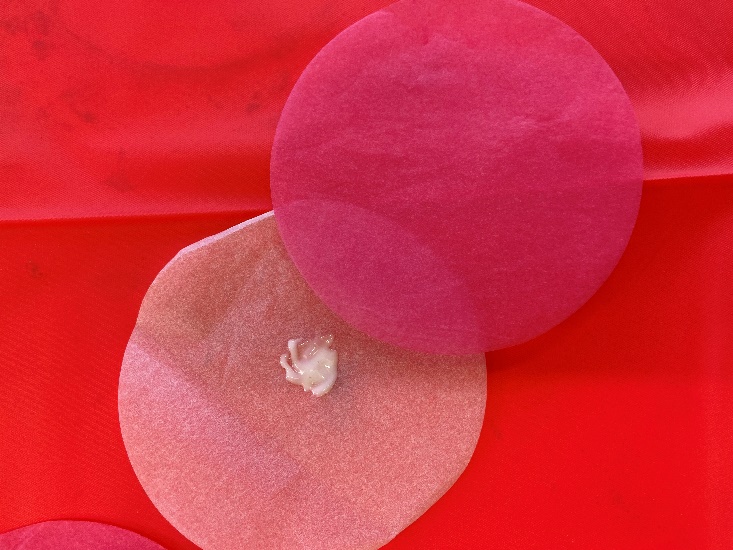 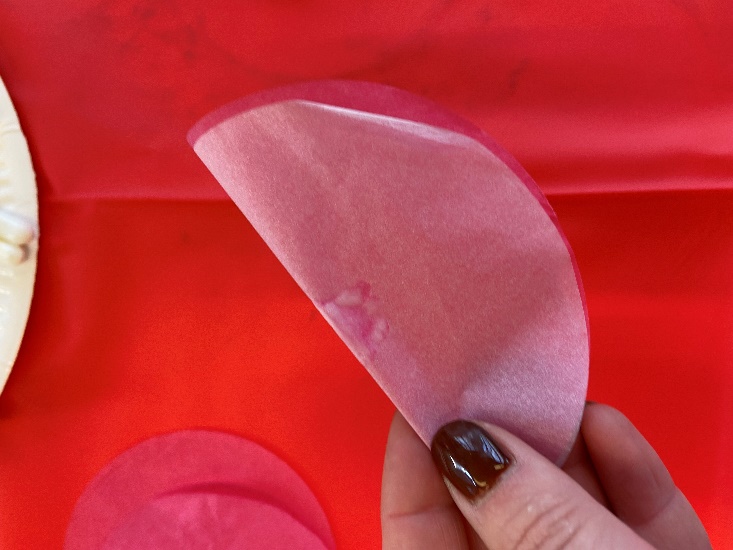 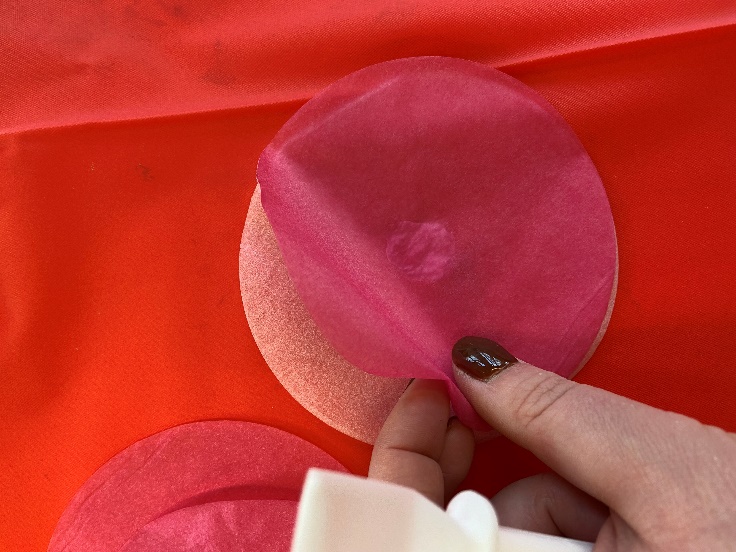 Glue together
Fold
Cut out
COLLAGE	
 
Skill:  Create a relief using collage materials.
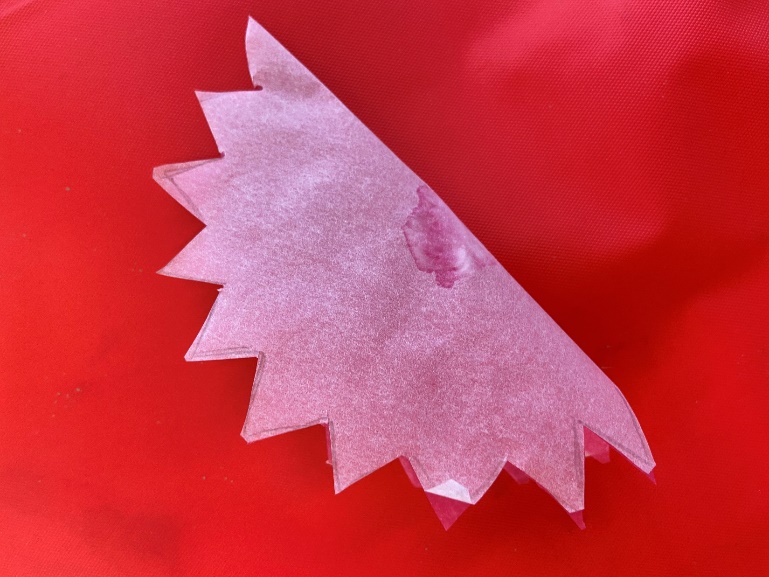 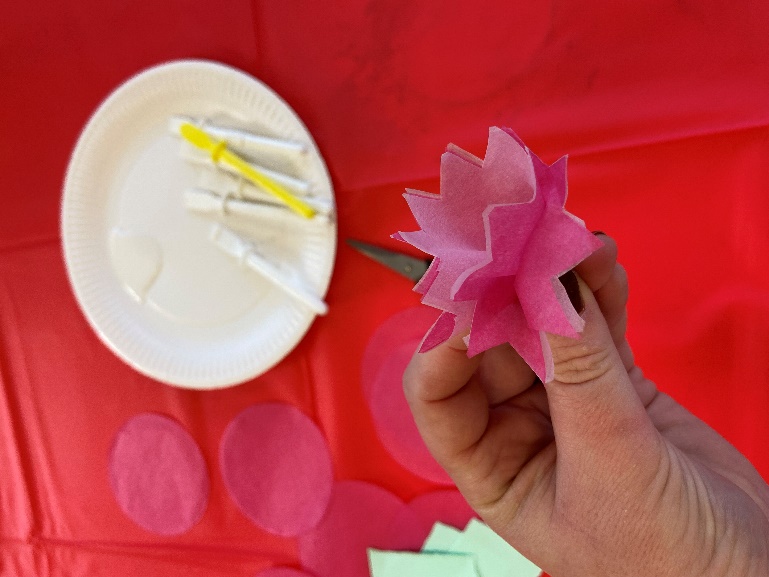 Twist to shape